Figure 1
[Speaker Notes: Figure 1A  shows that sequencing data grows faster than structure data. Structure data contains of more protein subunits per structure in recent times.
Figure 1B will show that the number of folds are not growing much but the domain-domain interaction and complex structures are increasing at a fast rate.]
b
(1) Homology within human population
Figure 2
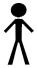 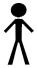 a
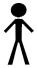 Homology across species
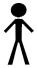 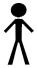 (2) Homology within a single human genome
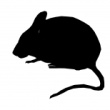 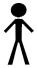 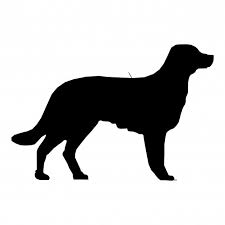 Conservation
 Typically defined by comparison across species
Human- or domain-specific ‘conservation’
 Comparison between homologous sequences within or across humans
[Speaker Notes: Figure 2 shows the difference between inter-species conservation and intra-species conservation. 2b(2) shows how repeat domains can be compared.]
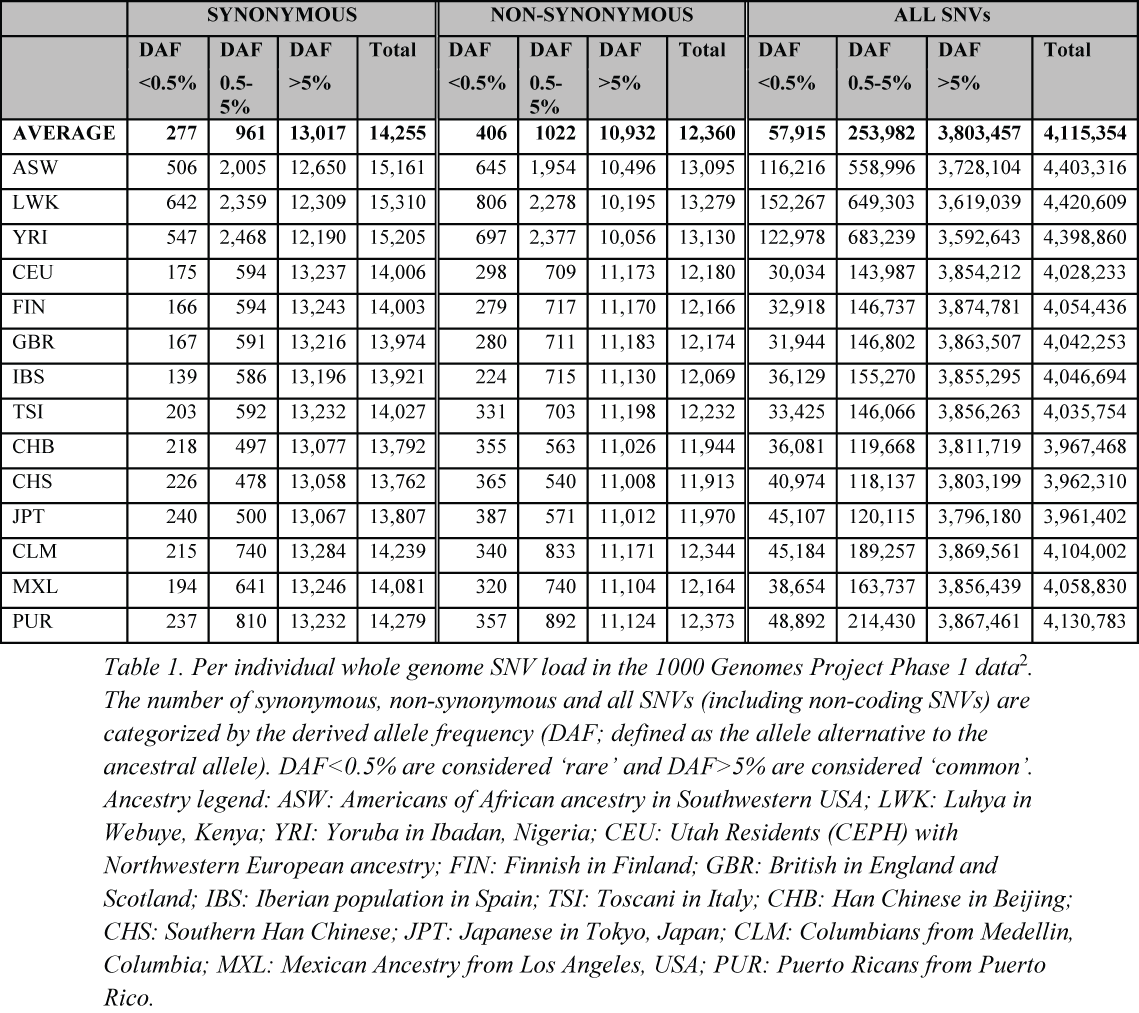 [Speaker Notes: Table 1 shows some key numbers regarding variants within populations in 1000G data.]
Figure 3
[Speaker Notes: Need to add structure by side.
Figure 3 – stuructural explanation for disease causing mutations in FGF receptor.]
Figure 4
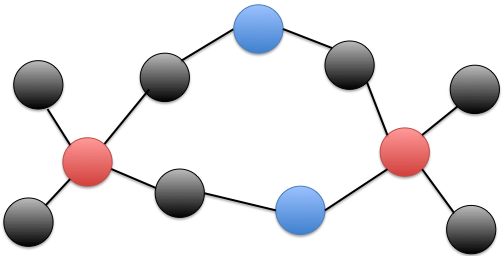 Impact on PPI topology
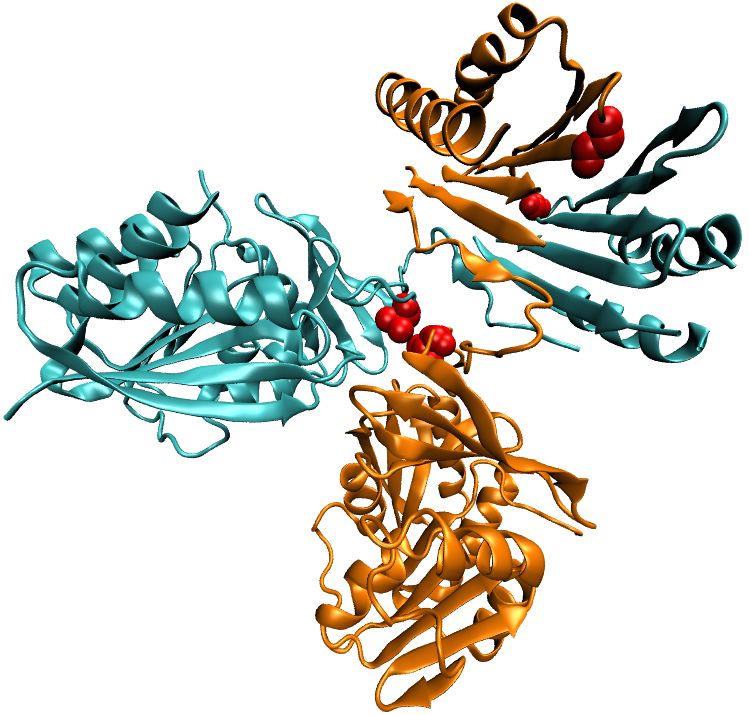 Impact on binding interactions
ATGCCGTAAATTCGTTAATCGTCG
ATGCCGAAAATTCGTTAATCGTCG
ATGCCGTAAATTCGTTAATCGTCG
ATGCCGTAAATTCGTTAATCGTCG
ATGCCGTAAATTCGTTAATCGTCG
ATGCCGTAAATTCGTTAATCGTCG
ATGCCGTAAATTCGTTAATCGTCG
ATGCCGTAAATTCGTTAATCGTCG
ATGCCGTAAATTCGTTAATCGTCG
Ensemble level changes
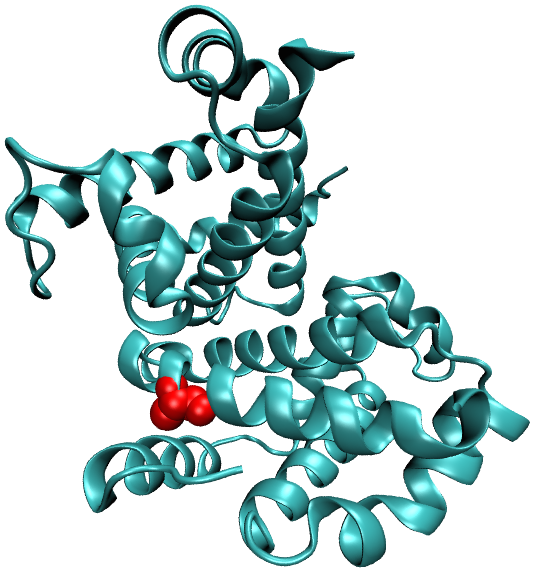 Global changes
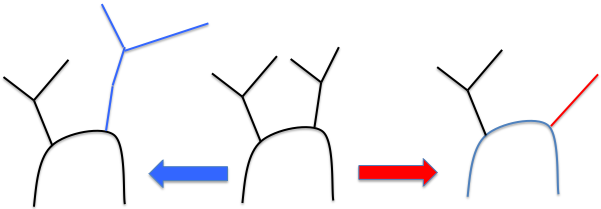 Local transitions
[Speaker Notes: Figure 4 shows the different effect  sequence changes can have on structure.]